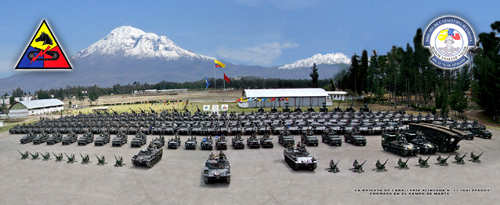 ESCUELA POLITÉCNICA DEL EJÉRCITO
 
 
DEPARTAMENTO DE SEGURIDAD Y DEFENSA
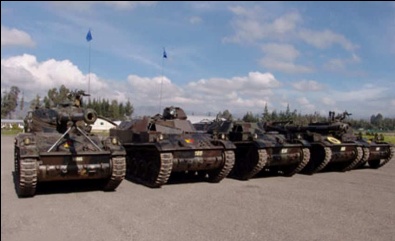 ESTUDIO DE LA HISTORIA TRASCENDENCIA Y EVOLUCIÓN DEL ARMA DE CABALLERÍA BLINDADA DEL EJÉRCITO ECUATORIANO
KDT C.B ANDRADE CRISTIANKDT  C.B NOGUERA DIEGO
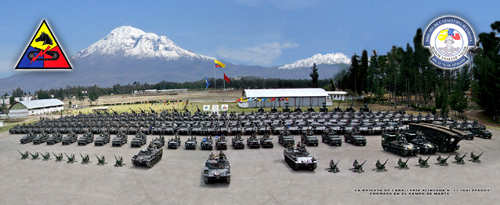 INTRODUCCION
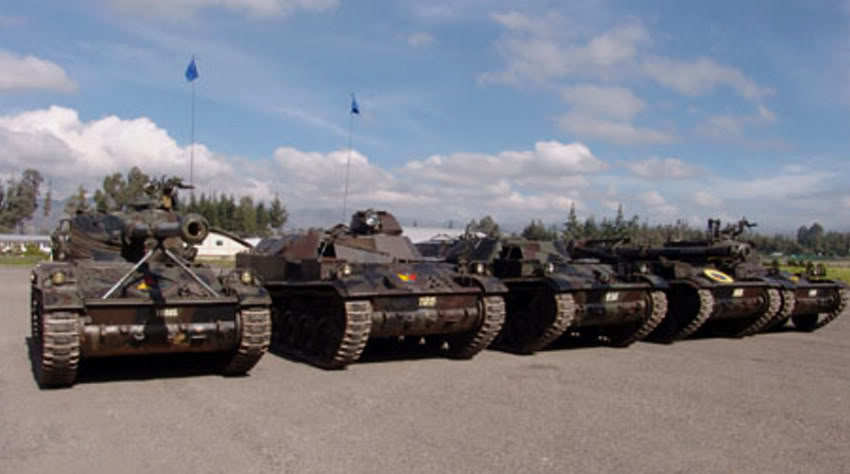 Hoy en día en Ecuador y en si en nuestro ejército ecuatoriano haciendo relación a todo el personal nos hemos dado cuenta que la historia, tradiciones y el amor a nuestra Arma de Caballería Blindada se ha ido perdiendo se ha ido desgastando y se ha estado quedando en el olvido nuestra arma.

A través de la historia la Caballería a Demostrado ser el arma de la decisión por que las batallas a través de la historia se han forjado a lomo de caballo al retumbar de trompetas a caballo dando el toque de alarma para dirigirse al combate y se han convertido en las glorias de la Caballería que han demostrado y nos han representado en muchas batallas y saliendo victoriosos
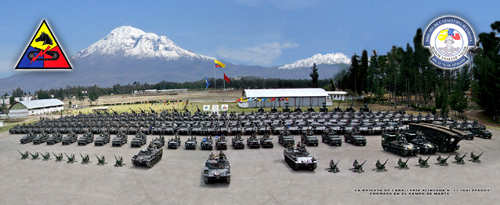 SUMARIO
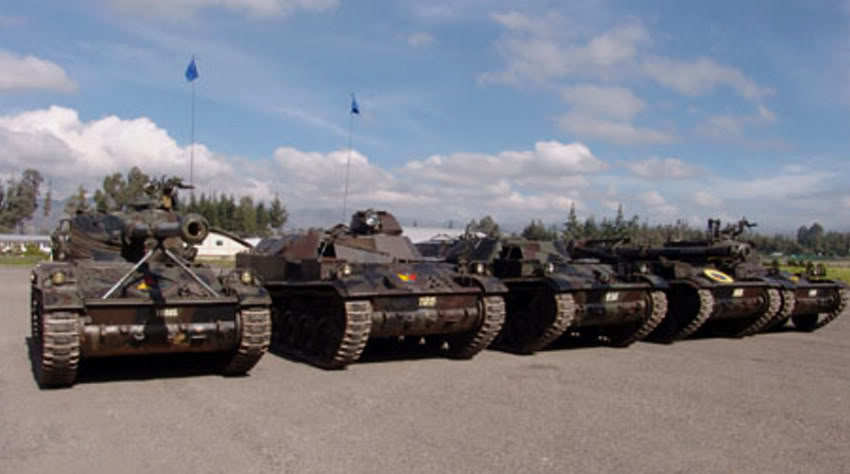 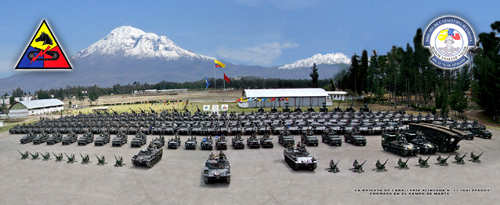 CAPITULO I
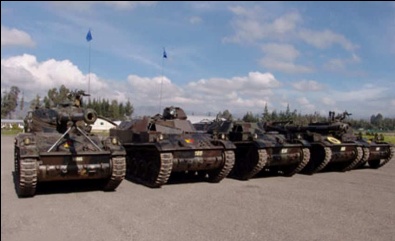 PLANTEAMIENTO DEL PROBLEMA.
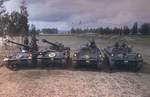 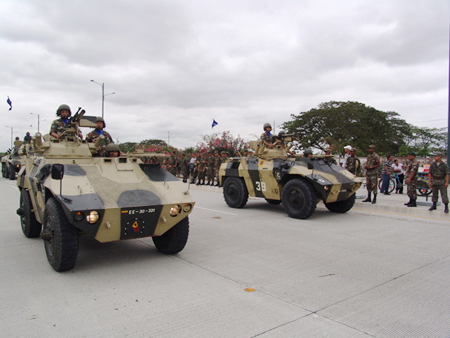 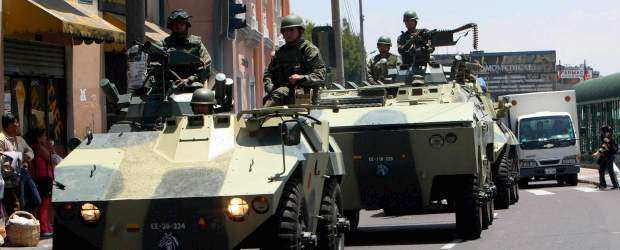 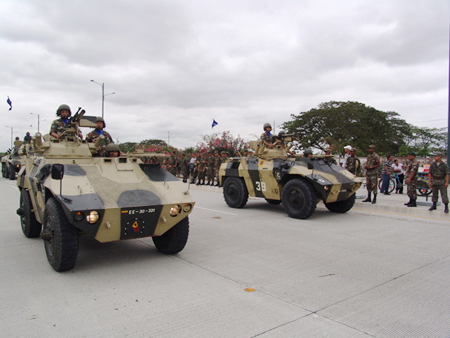 CAPITULO I
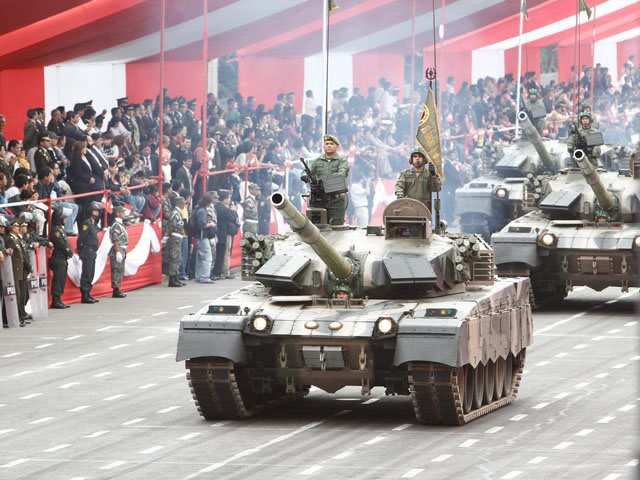 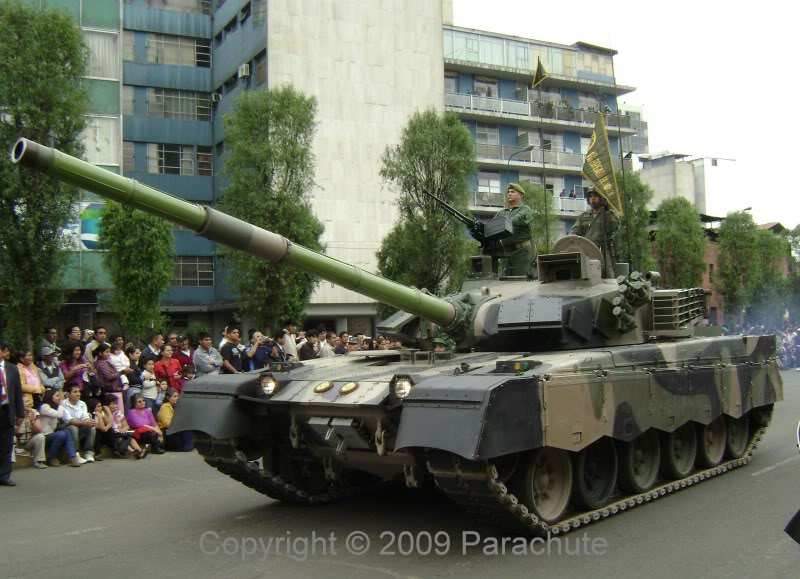 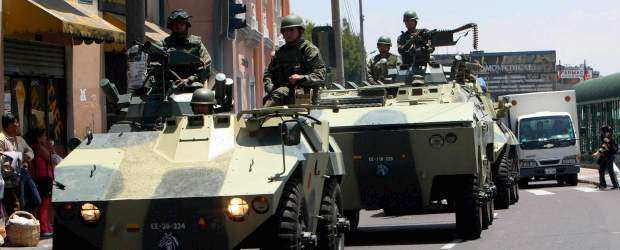 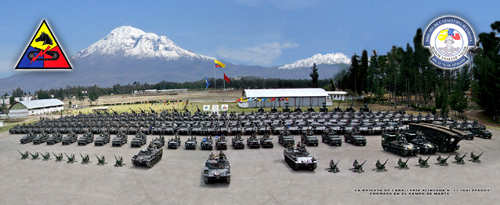 CAPITULO I
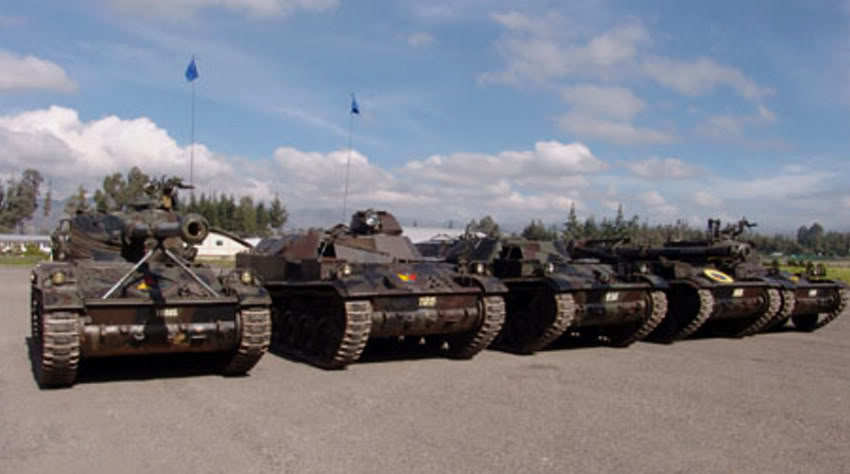 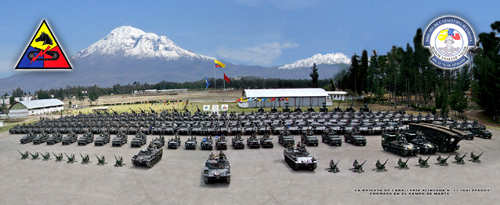 CAPITULO II
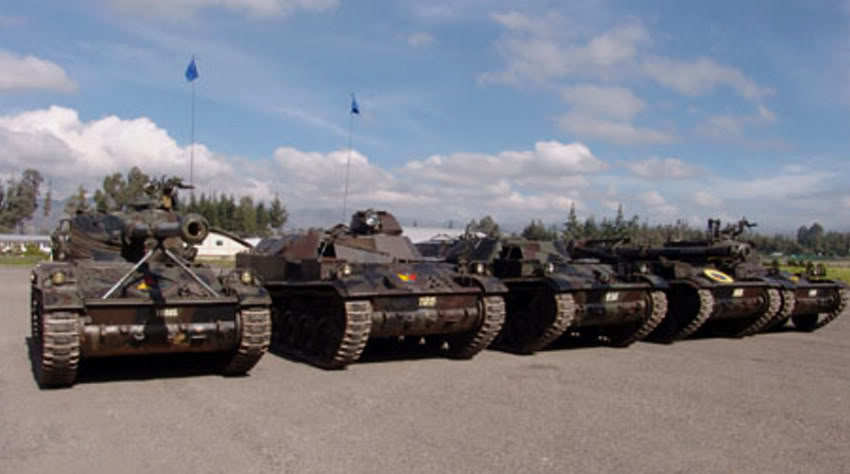 MARCO TEORICO
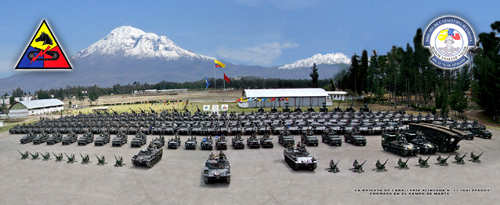 CAPITULO II
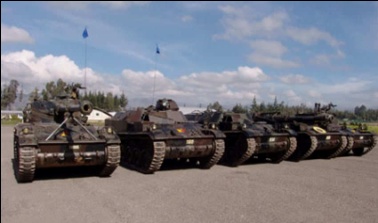 MARCO CONCEPTUAL
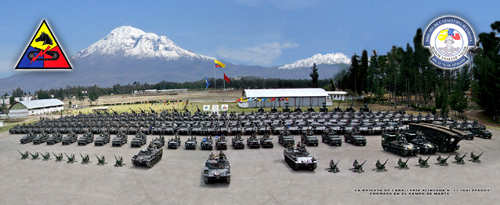 CAPITULO III
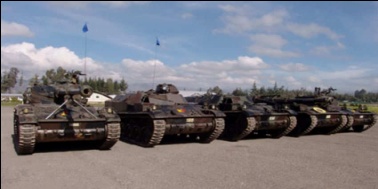 MARCO METODOLOGICO
TIPO DE INVESTIGACION
INVESTIGACION DE CAMPO.  PORQUE REALIZAREMOS ENCUESTAS POR NUESTRO MEDIO SIENDO UN DOCUMENTO FACTIBLE QUE AYUDARA A RESOLVER UN PROYECTO HACEDERO Y A CUBRIR UNA INSUFICIENCIA.
CAPITULO III
TIPOS DE INVESTIGACION
CAPITULO III
POBLACION Y MUESTRA
n=  ____N______      
        e2 (N-1) + 1
CAPITULO III
TÉCNICAS PARA RECOLECCIÓN DE INFORMACIÓN.
Encuesta:  Fue aplicada a los cadetes de primero a tercer curso militar, dando a conocer la opinión que tienen los cadetes en el conocimiento de la historia de la Caballería Blindada.

Observación:  Ya que en nuestro caso se verifica documentos videos que darán a conocer la historia de la Caballería Blindada.

Entrevista: A personal que este al corriente con el tema.
CAPITULO III
ANALISIS E INTERPRETACIÓN DE RESULTADOS DE LAS ENCUESTAS  TOMADAS A LOS CADETES DE LA ESMIL.

PREGUNTA Nº 1
Conoce la historia sobre los ejércitos aborígenes que fueron formados por el instinto de conservación y supervivencia.
Nos podemos dar cuenta que el mayor % desconocen la historia de los ejércitos aborígenes
CAPITULO III
PREGUNTA Nº 2
Conoce la historia de la caballería blindada del Ejército Ecuatoriano.
Nos podemos dar cuenta que el 65% de personas encuestadas no conocen acerca de la Caballería Blindada.
CAPITULO III
PREGUNTA Nº  3
Tiene referencia de la caballería blindada del Ejército Ecuatoriano.
El 75% no tienen referencia de la Caballería Blindada.
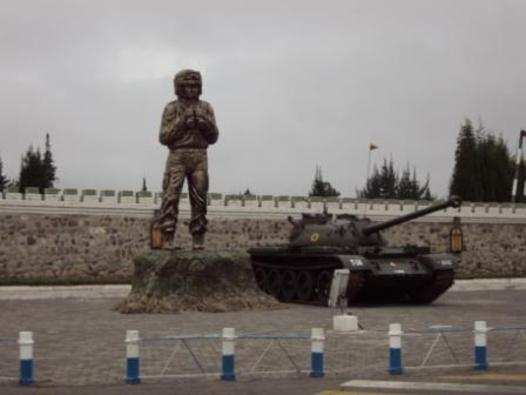 CAPITULO III
PREGUNTA Nº 4
Ha encontrado información de la caballería blindada del Ejército Ecuatoriano.
nos podemos dar cuenta que el 30% de encuestados no tienen información de la Caballería Blindada.
CAPITULO III
PREGUNTA Nº 5
La calidad del documento ayudara en el aprendizaje de los cadetes tanto del arma como de los que deseen pertenecer
El % de encuestados 62% nos responden que el documento nos ayudara en el aprendizaje de los cadetes
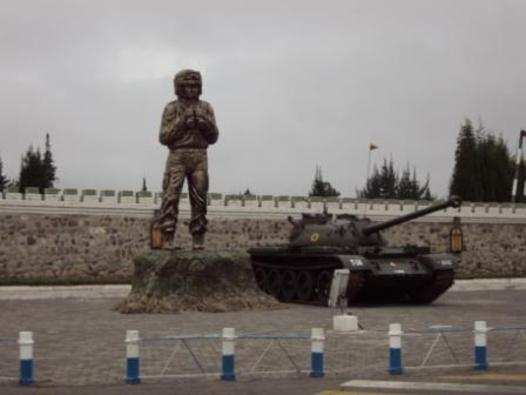 CAPITULO III
PREGUNTA Nº 6
Cree usted que es de mucha importancia el conocer la historia de la caballería blindada del Ejército Ecuatoriano.
El 74% nos responden que cree que es de mucha importancia el conocer la historia de la caballería blindada del Ejército Ecuatoriano
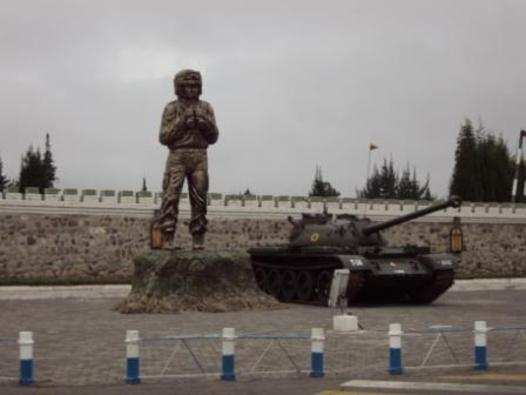 CAPITULO III
PREGUNTA Nº 7
Es conveniente para la “ESMIL” contar con un documento claro y conciso de la caballería para el aprendizaje
El 85% nos responden es conveniente contar con un documento claro y conciso de la caballería para el aprendizaje.
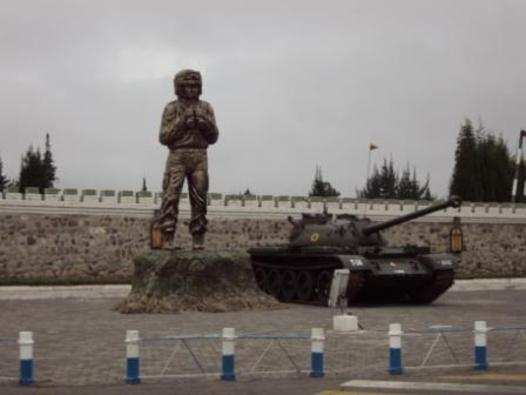 CAPITULO III
PREGUNTA Nº 8
Cree usted que el documento ayudará a recordar nombres importantes de la Historia de la caballería.
El 92% nos responden que ayudará a recordar el documento nombres importantes de la Historia de la caballería.
CAPITULO IV
CONCLUCIONES
CAPITULO IV
RECOMENDACIONES
CAPITULO V
PROPUESTA
Esta investigación ha generado un material con el propósito de crear un documento que sirva de guía acerca de la historia trascendencia y evolución del arma de caballería blindada del Ejército Ecuatoriano, el mismo que permitirá al cadete, conocer que hoy no se tiene ningún tipo de escrito acerca del tema, en el cual el cadete pueda aplicar su razonamiento crítico, investigativo e innovador.
CAPITULO V
OBJETIVOS DE LA PROPUESTA
CAPITULO V
DESARROLLO DE LA PROPUESTA
GRACIAS
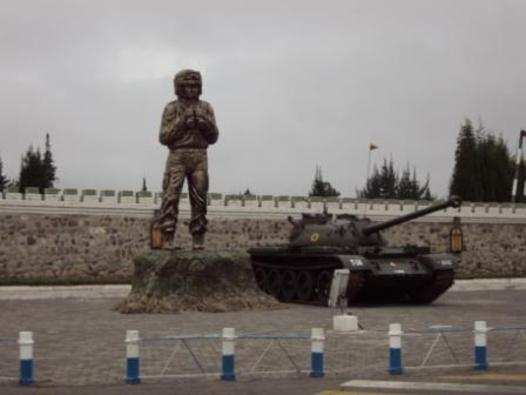 UNIDAES SUBORDINADAS